Exploring the Regime of Validity of Global Gyrokinetic Simulations with Spherical Tokamak Plasmas (EX/P4-35)
Y. Ren1
W.X. Wang1, W. Guttenfelder1, S.M. Kaye1, S. Ethier1,                 R.E. Bell1, B.P. LeBlanc1, E. Mazzucato1, D.R. Smith2, C.W. Domier3, H. Yuh4 and the NSTX-U Team
1. PPPL 2. UW-Madison 3. UC-Davis 4. Nova Photonics
26th IAEA Fusion Energy Conference
Kyoto, Japan, October 17-22, 2016
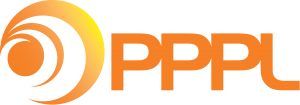 Why are Global Effects Important?
Local assumption of flux tube simulations based on 
  ρ*->0
Large ρ* of STs due to weaker toroidal field compared to conventional tokamaks (ρ* ~ 0.01 for NSTX)
Global effects can be important for STs
Requiring global GK codes
Study of global effects are important for achieving predictive capability for future STs
Need to validate first principle model for developing reduced transport model with global effects
Serious validation efforts applying global GK codes to  ST plasmas are still lacking  
Important to map the regime of validity of global GK codes
Outline
Brief introduction to GYROKINETIC TOKAMAK SIMULATION (GTS) code
Exploring the Regime of Validity of Global GTS simulations with NSTX L and H-mode plasmas
NSTX RF-heated L-mode plasmas 
Fast response of electron-scale turbulence to RF cessation
Gradient-driven ion-scale GTS simulations fail to explain experimental observation
NSTX H-mode plasmas
Density gradient stabilization of electron-scale turbulence
Good agreement between ion-scale GTS simulations and experiment in ion thermal transport but not in electron thermal transport
Summary
GTS - a Global Gyrokinetic Code with Robust Capability to Simulate Turbulence & Transport for Tokamak Experiments
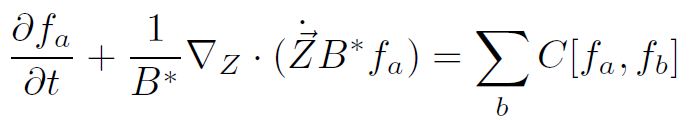 Targeted NSTX Plasmas Are in Distinct Parametric Regimes
NSTX RF-heated L-mode plasma, shot 140301
BT =5.5 kG 
Low plasma current Ip=300 kA
Low density and low plasma beta
RF heating power ~ 1 MW
Ren et al., PoP 2015

NSTX NBI-heated H-mode, shot 141767
BT =5.5 kG 
High plasma current Ip~1 MA
High density density and high plasma beta
NBI-heating power ~ 2 MW at current flattop
Ruiz-Ruiz et al., PoP 2015
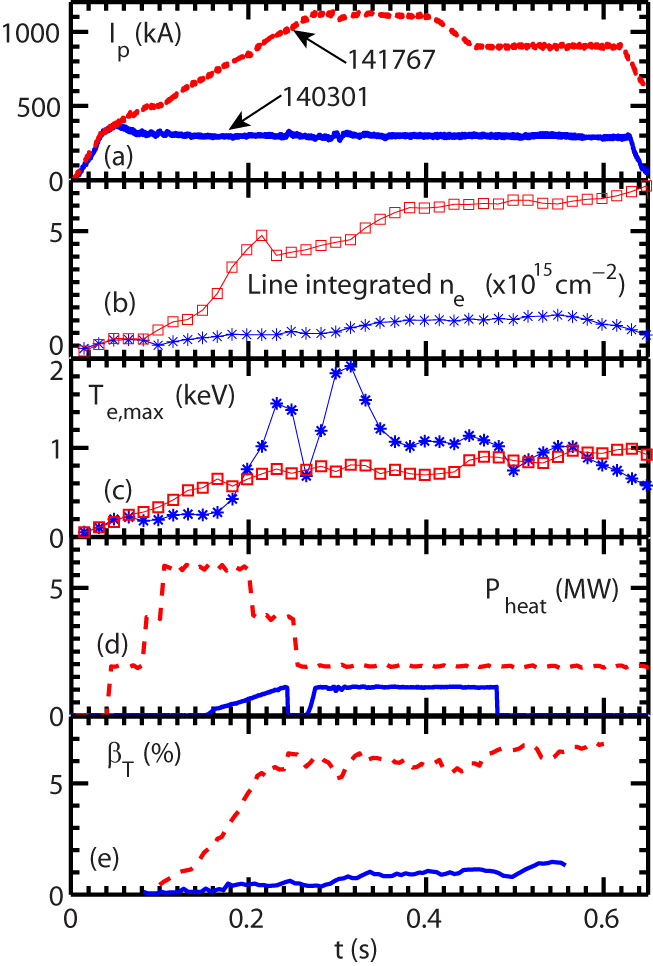 H-mode
L-mode
NSTX RF-heated L-mode plasmas with fast response of electron-scale turbulence to RF cessation
Measured Turbulence Frequency Spectral Power Shows a Significant Drop Following the RF Cessation
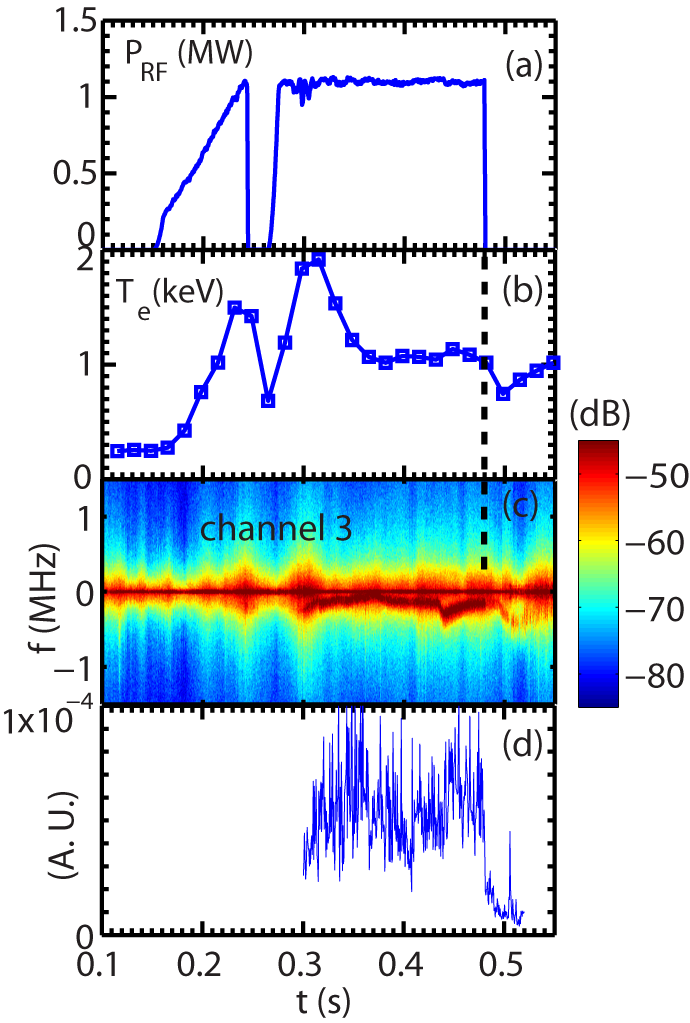 Shot=140301
Drop in turbulence frequency spectral power at the time of RF cessation
The drop happens in 0.5 to 1 ms

Electron heat flux decreases by about a factor of 2 after the RF cessation
RF-heated L-mode plasma with
BT =5.5 kG and Ip=300 kA
A sudden drop in spectral power
Ren et al., PoP 2015
What Causes the Sudden Drop of Electron-scale Turbulence?
Short turbulence variation time scale, 0.5-1 ms
Much smaller than Energy confinement time ~ 10 ms
Equilibrium quantities not expected to change significantly
<15% variation in equilibrium quantities in the high-k measurement region
High-k measurement region
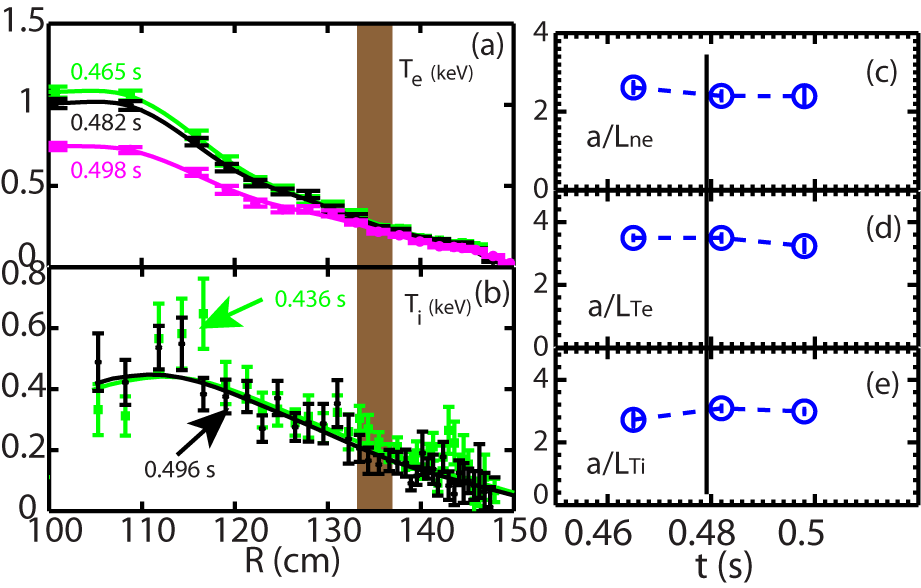 Time of the RF cessation
Changes in Linear Growth Rate Cannot Explain the Observed Significant Drop in High-k Turbulence
Ion scale modes are ITG/TEM hybrid
Growth rate similar before and after the RF cessation
ETG mode maximum growth rates show small increase from t=465 to 482 ms
Inconsistent with the drop in the measure high-k spectral power
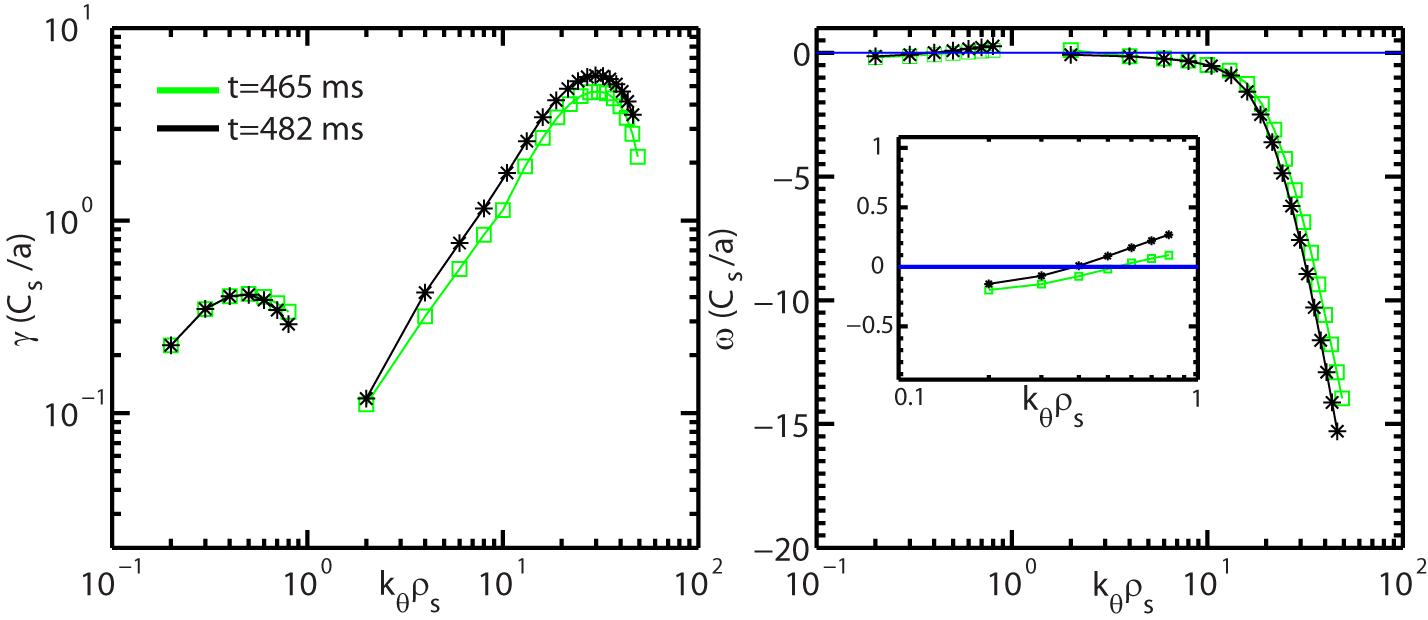 Ion direction
After the RF cessation
Electron direction
ExB shearing rate
Stability Analysis was performed with the GS2 code (Kotschenreuther et al., 1995)
Are Global Effects Able to Explain the Observation?
Global effects, e.g. profile variation, may be important
Turbulence could spread from one region to another 

Electrostatic GTS simulations are carried out with experimental equilibria
Local linear GS2 simulations help determine the radial domain for GTS simulations
Focus on ion-scale turbulence due to weak ExB shear
High-k measurement region R=133~137 cm
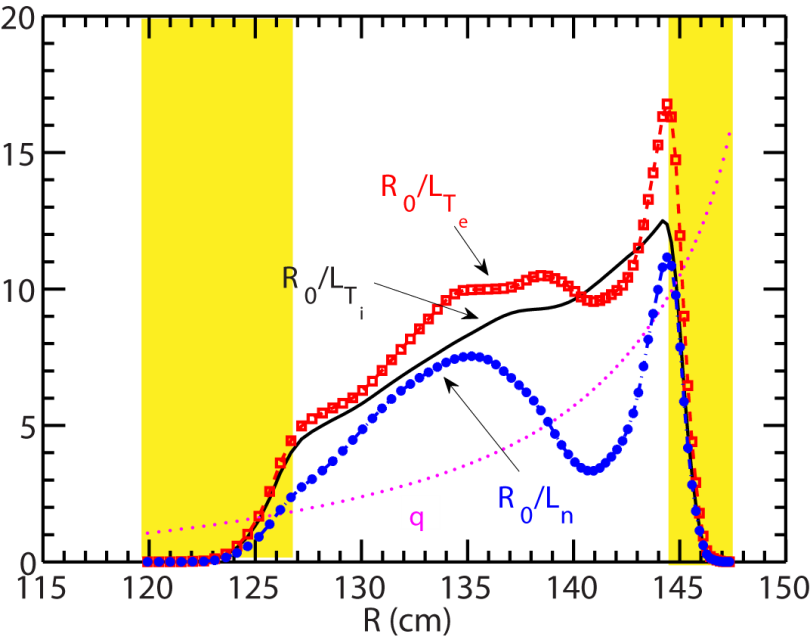 0.25               ρ                      0.8
Robust Ion-scale Turbulence is Seen
t=465 ms
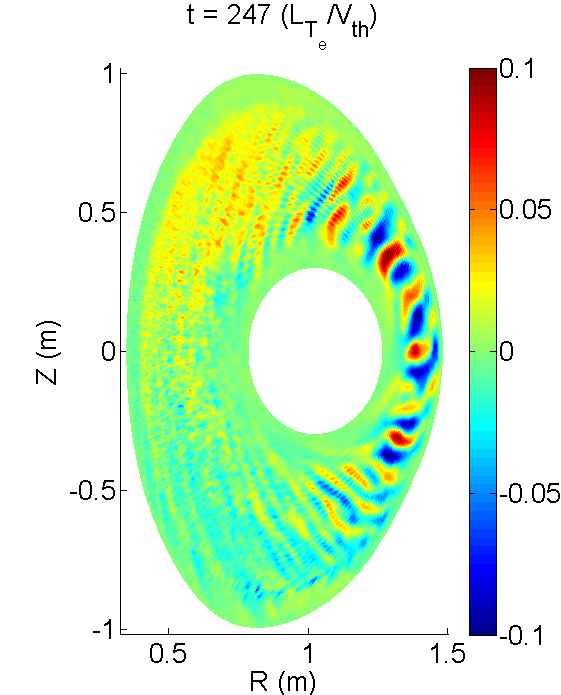 Strong ion-scale turbulence develops
ExB shear is weak without strong NBI

Turbulence propagates in the electron diamagnetic direction
Similar Energy Fluxes from GTS are Seen before and after the RF cessation
Consistent with observed small change in equilibrium profiles
Electron energy flux matches experimental value after the RF cessation but not before
Ion energy flux is over-predicted for both cases
Electron energy flux
Ion energy flux
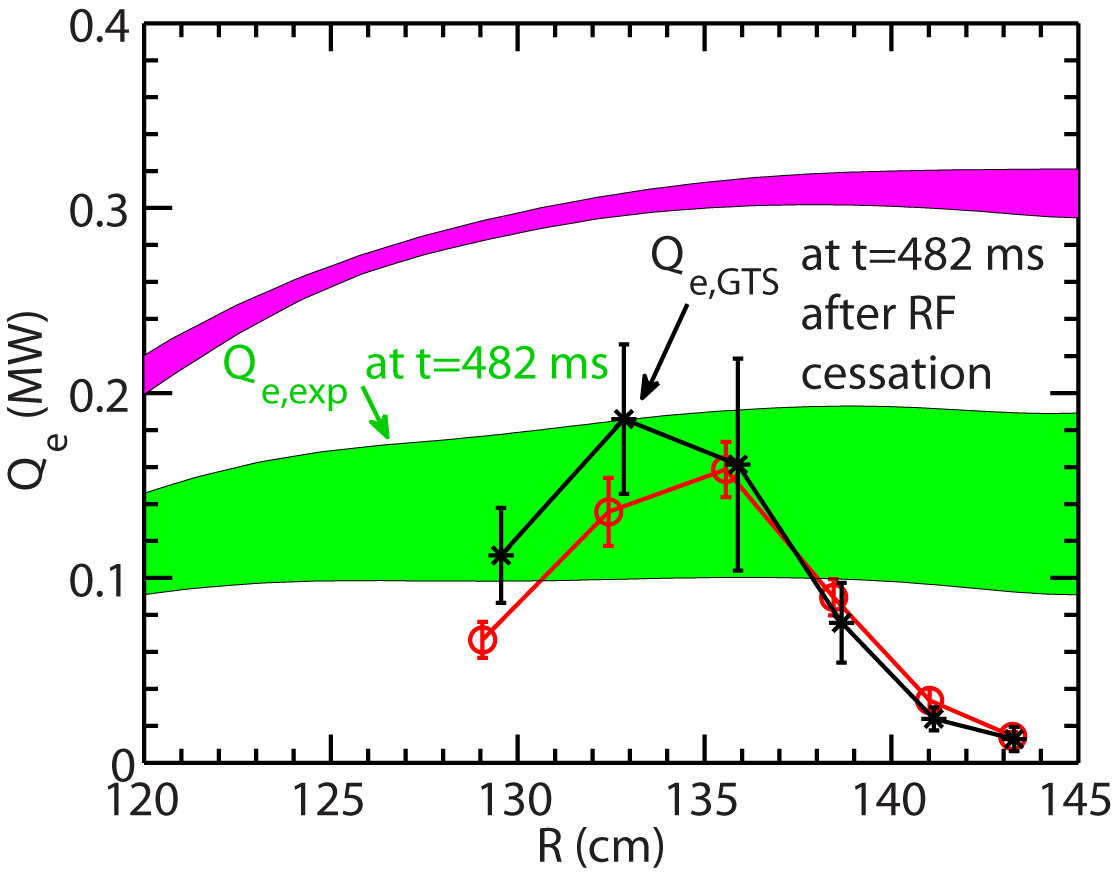 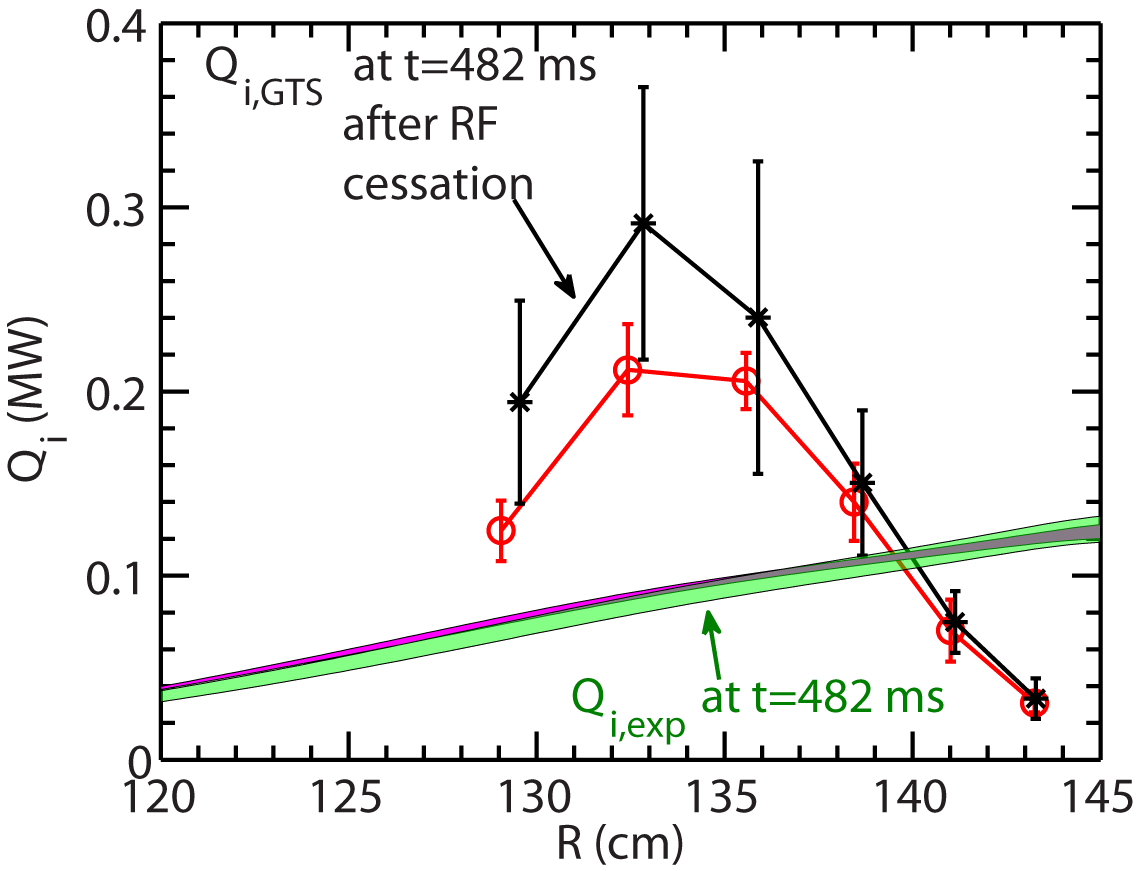 Gradient-driven Gyrokinetic Models have Difficulty Explaining Experimental Observations
Turbulence decreases on 0.5 -1 ms time scale; About a factor of 2 decrease in Qe after the RF cessation
Equilibrium profiles not expected to vary significantly on 0.5 – 1 ms time scale (much smaller than confinement time ~ 10 ms)
<15% variation in equilibrium quantities in the high-k measurement region are found before and right after the RF cessation (over 17 ms)
Local and global gyrokinetic simulations using experimental profiles are unable to explain observed change in turbulence and electron thermal transport
Nonlocal flux-driven mechanism may be important (S.-I Itoh and K. Itoh, Sci. Rep. 2012)
NSTX H-mode plasmas with
density gradient stabilization of electron-scale turbulence
Current Ramp-down in NSTX H-mode Plasma Leads to Core Density Gradient Increase
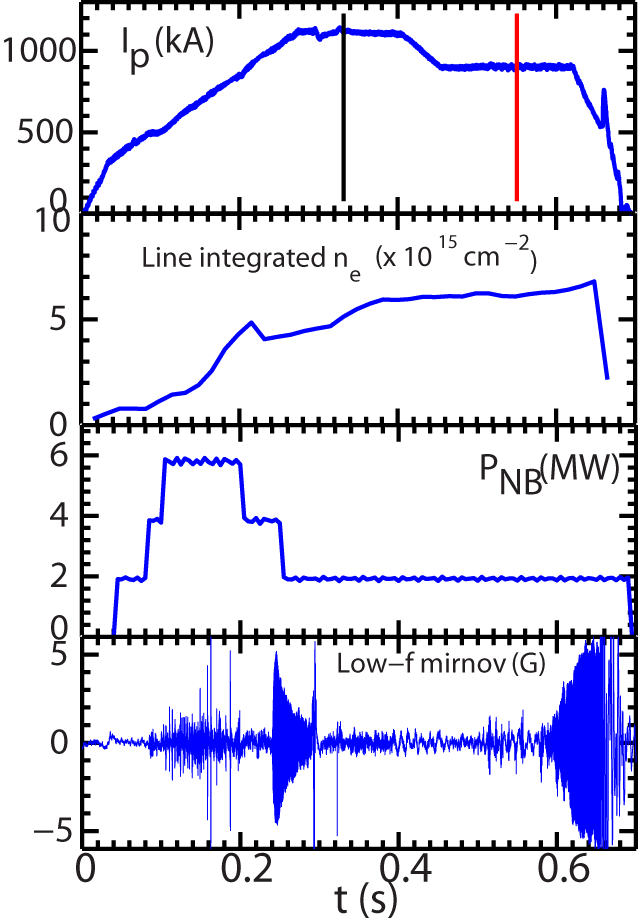 Shot=141767
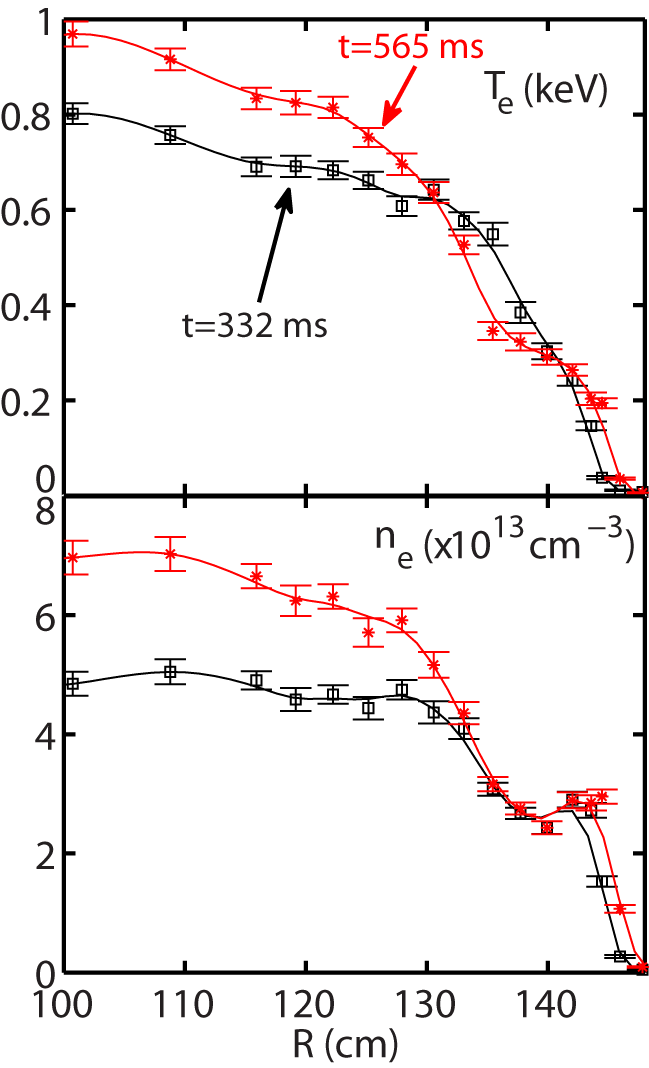 NBI-heated H-mode plasma with
BT =5.5 kG
Ruiz-Ruiz et al., PoP 2015
Current Ramp-down in NSTX H-mode Plasma Leads to Core Density Gradient Increase
ETG turbulence suppressed by large density gradient
See Ruiz-Ruiz’s Talk in Friday morning


Is ion-scale turbulence driving thermal transport? 
Here, we focus on ion-scale GTS simulations and thermal transport
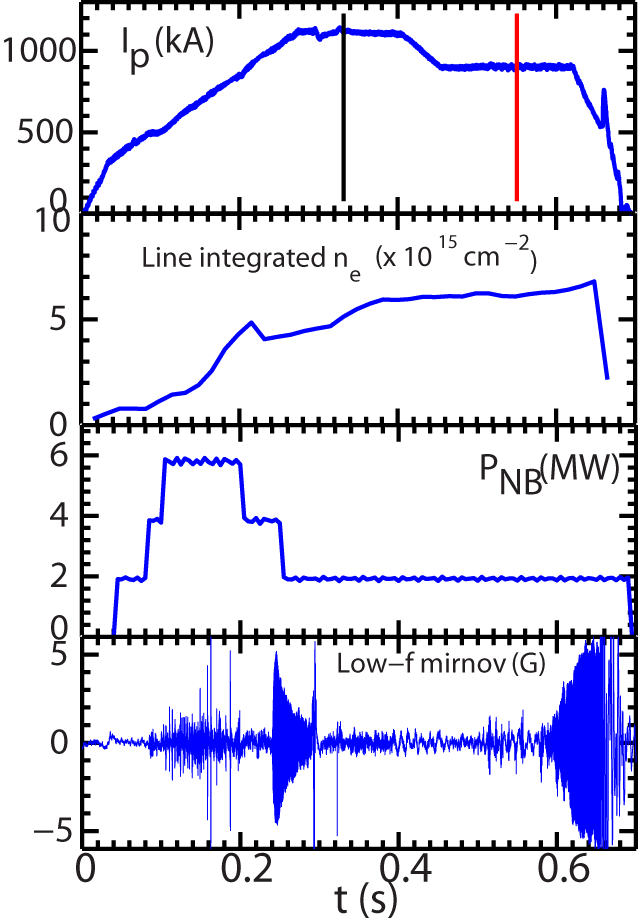 Shot=141767
NBI-heated H-mode plasma with
BT =5.5 kG
Ruiz-Ruiz et al., PoP 2015
GTS Simulation Domains are Chosen to Have Significant Gradients
Density gradient is significantly larger at t=565 ms than at t=332 ms
t= 332 ms
t= 565 ms
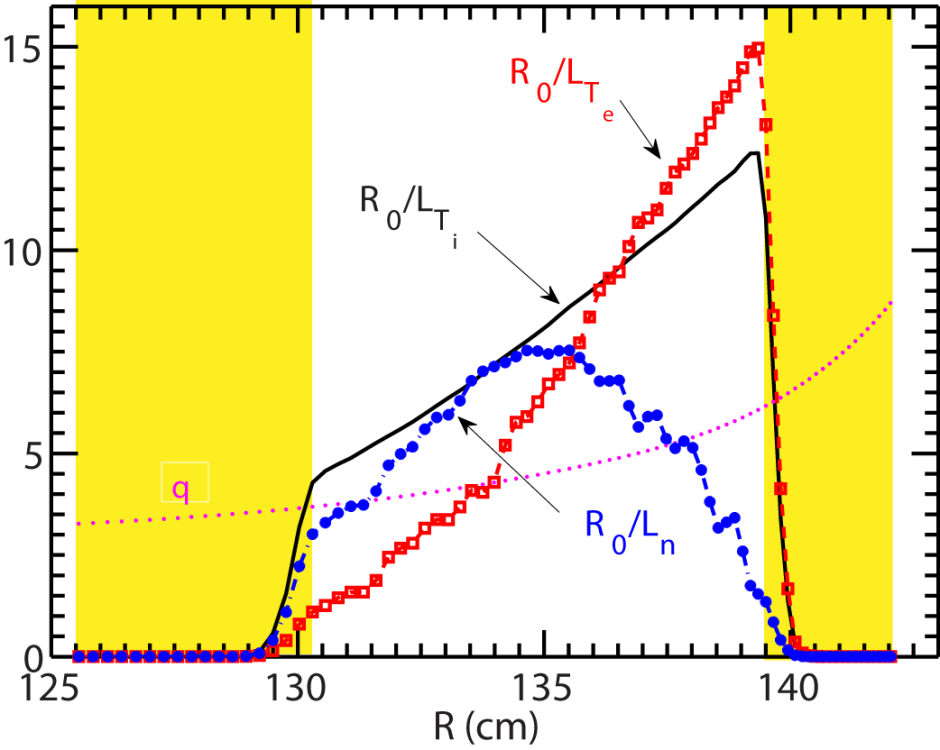 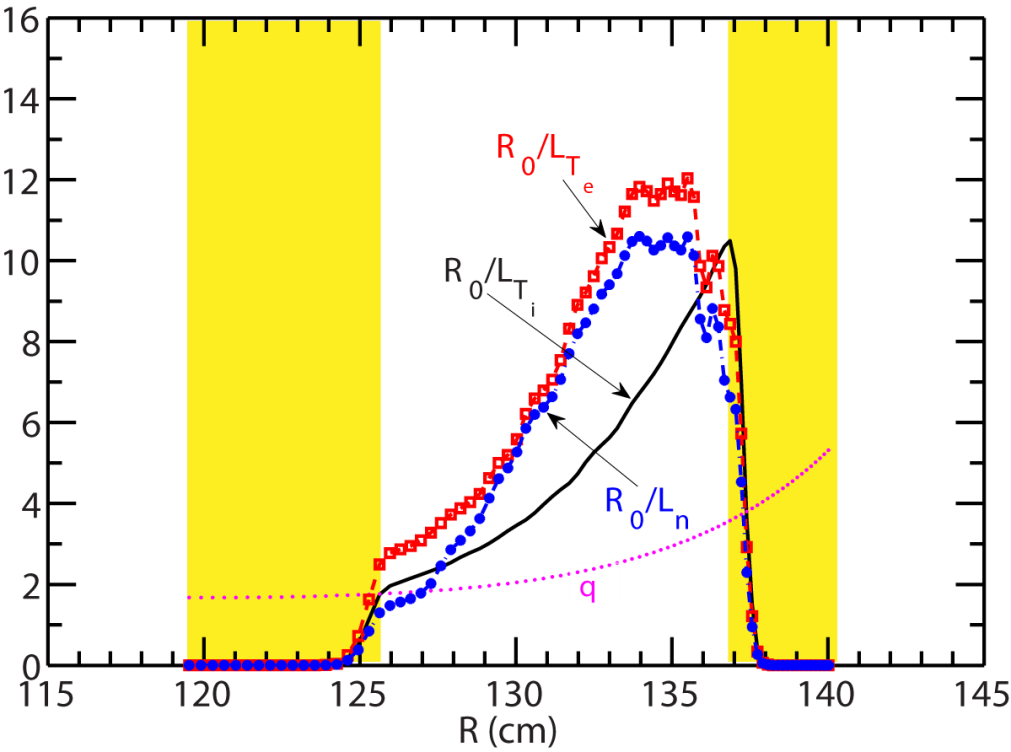 0.45                    ρ                        0.9
0.25                    ρ               0.7
Robust Ion-scale Turbulence is Seen at t=332 ms
t=332 ms
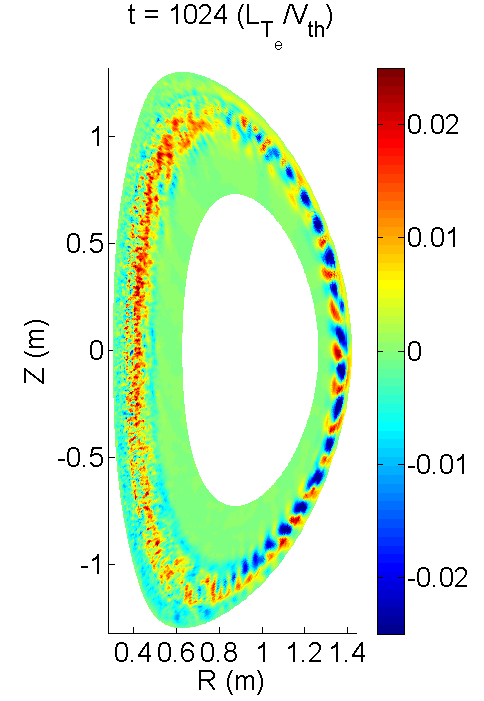 ExB shear is turned on from the beginning of the simulation

Turbulence propagates in the ion diamagnetic direction, due to toroidal rotation
Ion Energy Flux from GTS is in Agreement with Experiment at t=332 ms
Ion energy flux from ion-scale turbulence contributes significantly at R>135 cm

Neoclassical ion thermal transport is important further in the core of the plasma
 Neoclassical ion thermal transport from NCLASS
t=332 ms
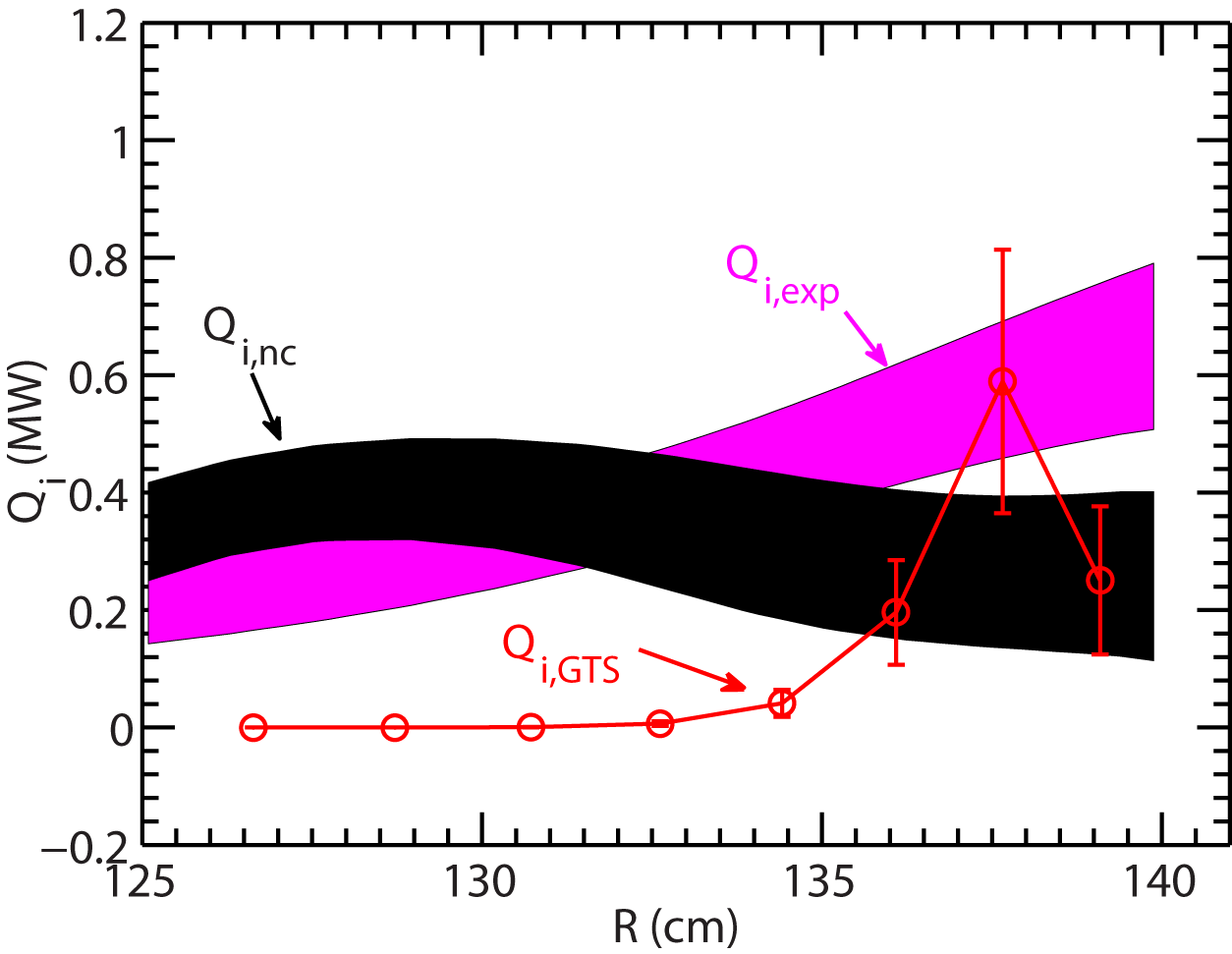 Electron Thermal Transport is Significantly Under-predicted by GTS at t=332 ms
Electron energy flux from GTS is only significant at R>135 cm
Much smaller than experimental electron thermal transport

Contribution from residual ETG and/or electromagnetic effects
t=332 ms
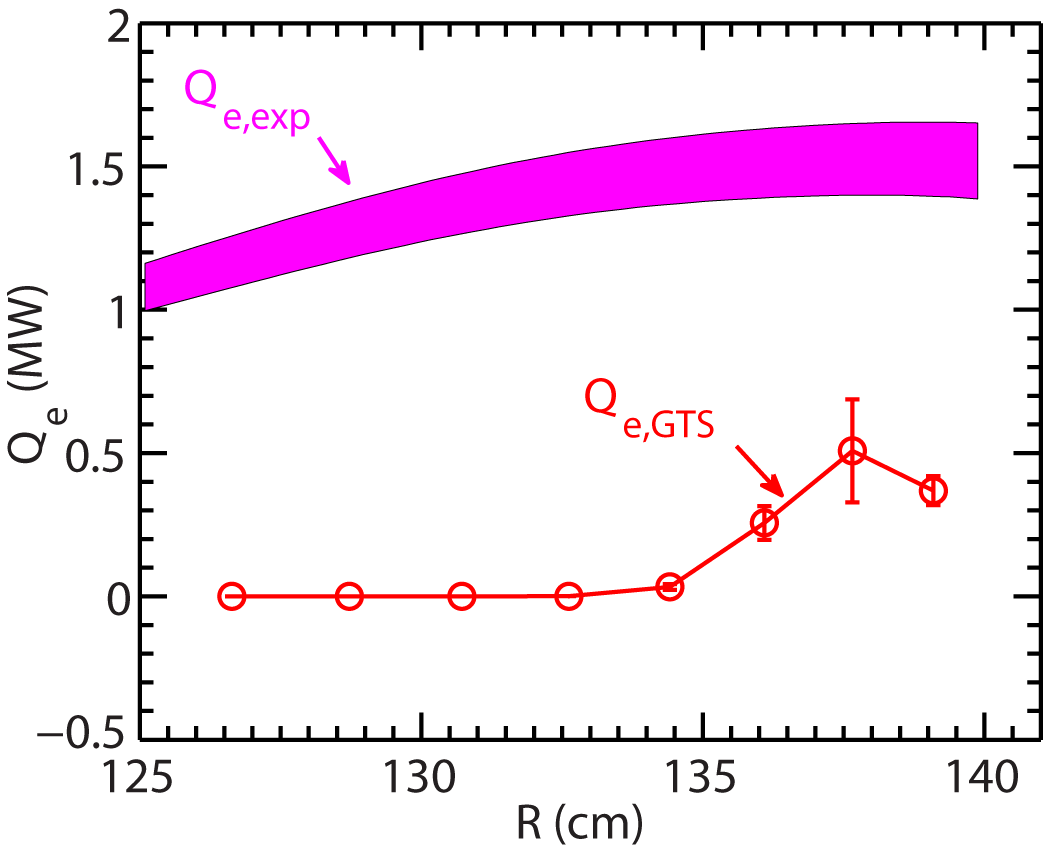 Ion-scale Turbulence is Robustly Suppressed in GTS Simulation for t=565 ms
Turbulence is suppressed after ExB shear is turned on at t~600

No turbulence growth if ExB shear is turned on at the beginning of the simulation
t=565 ms, R=134.5 cm
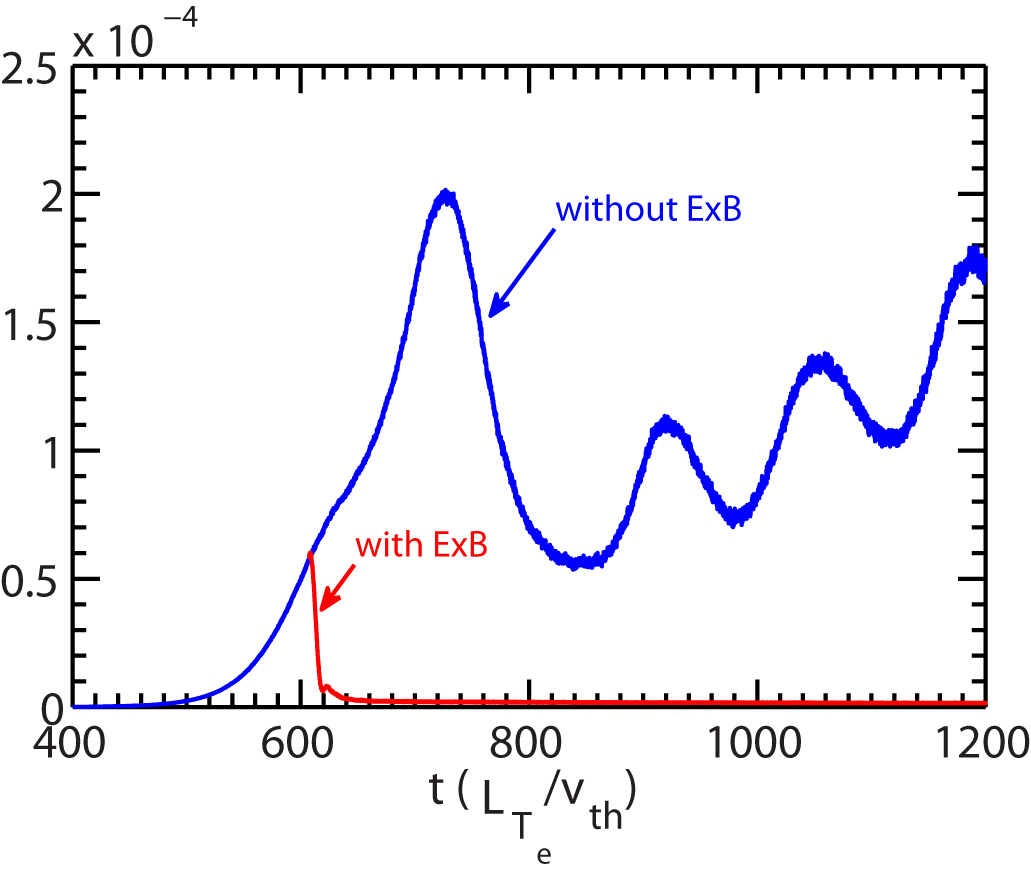 Ion Energy Flux from GTS is Still in Agreement with Experiment at t=565 ms
Neoclassical ion thermal transport is comparable to experimental ion thermal transport level
 Neoclassical ion thermal transport from NCLASS
ETG is significantly suppressed by density gradient
 Electromagnetic effects may be important
t=565 ms
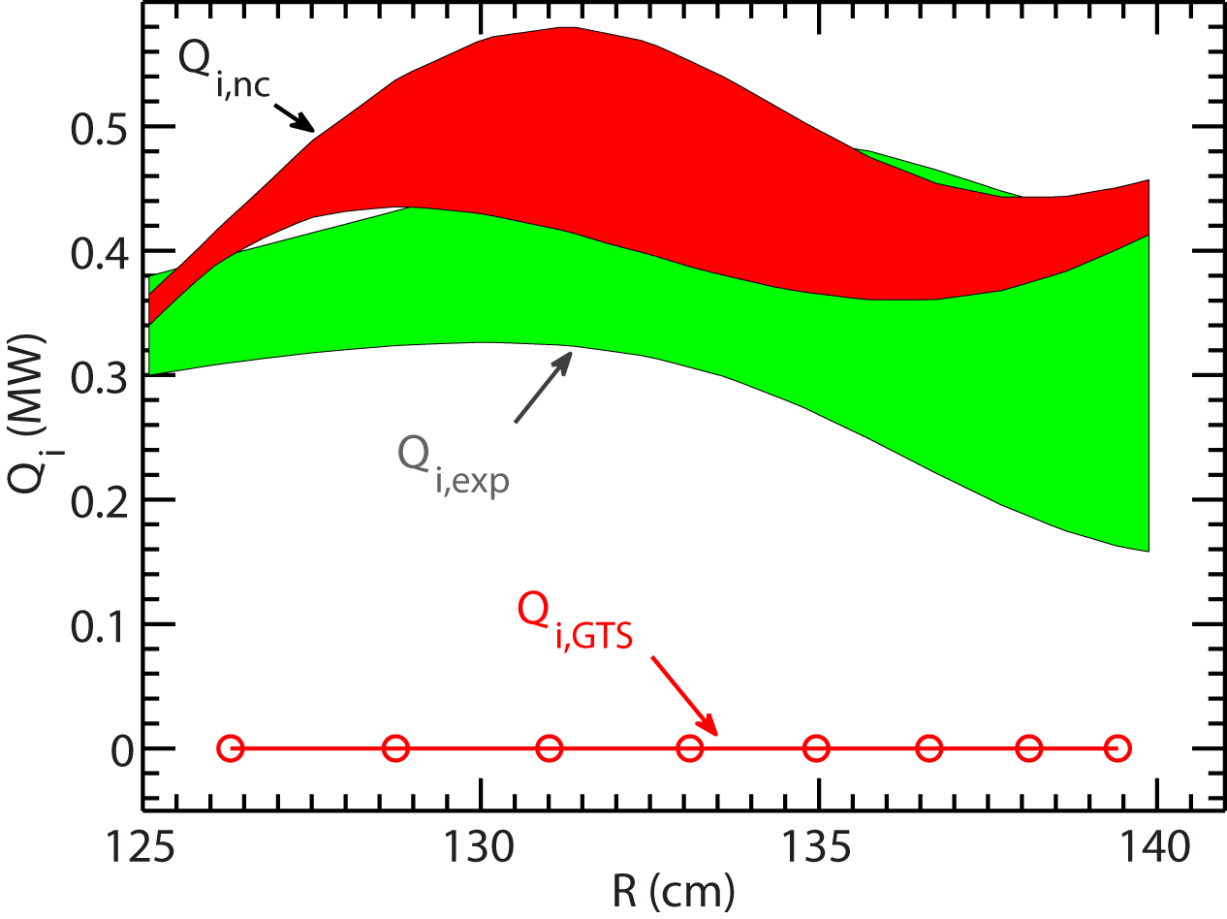 Summary
We have started to make serious efforts to validate global GTS code with NSTX L- and H-mode plasmas and to quantify its regime of validity
Gradient-driven GTS simulation predictions for electron thermal transport before and after the RF cessation are not consistent with a set of RF-heated L-mode plasmas 
Consistent with observed small equilibrium changes before and after the RF cessation
Showing the possible importance of nonlocal flux-driven mechanism in electron thermal transport in NSTX RF-heated L-mode plasmas
Global ion-scale GTS simulations for a NSTX NBI-heated H-mode plasma show nice agreements with experimental ion thermal transport but not with electron thermal transport
Further simulations and experiments needed for explaining the difference between the L- and H-mode plasmas and to map/quantify the regime of validity